Journey’s Assessment Guide
How to assign Assessments Online:  Weekly Test.

Look for the bright green arrows 
and follow their instructions
Go to Think Central
Fill in your information here
Click here
Log in to your account
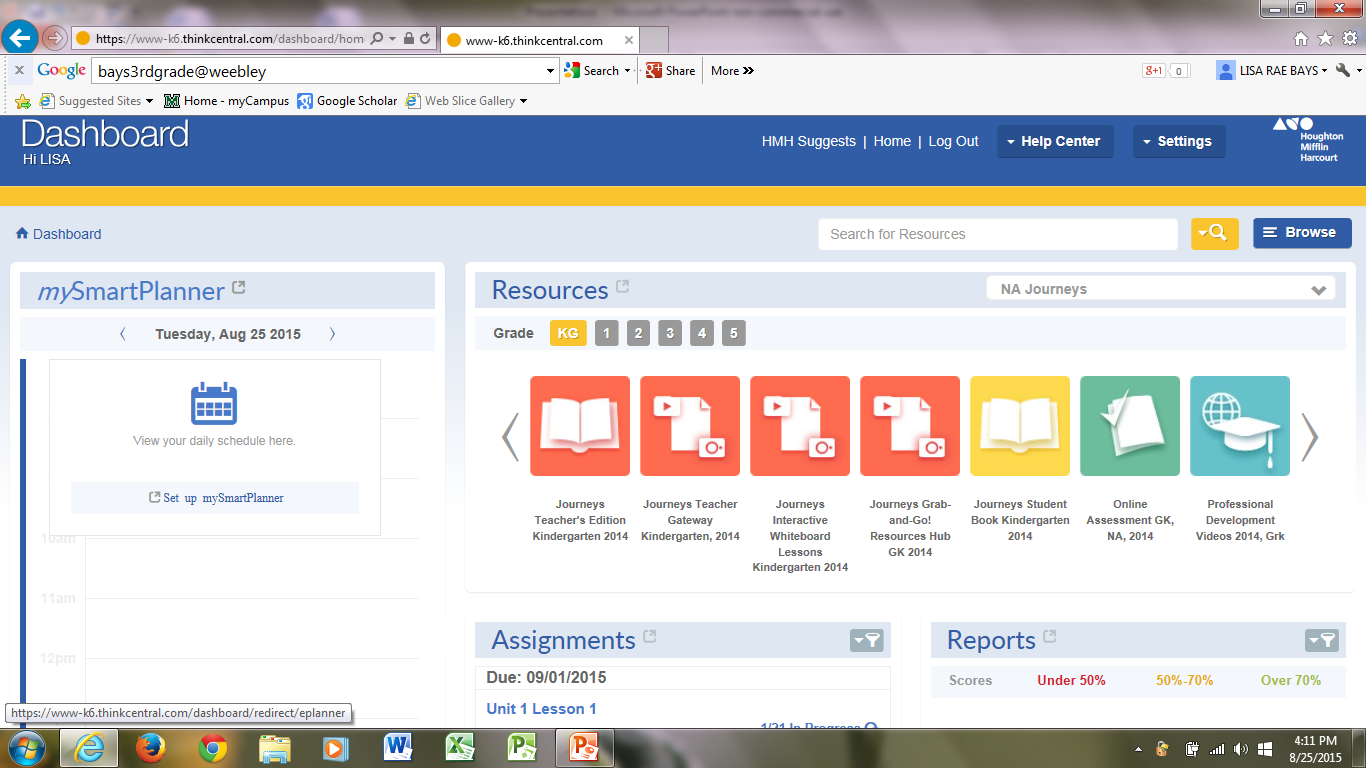 Click on Assignments
Click add test
Type in weekly test lesson 2 
Or the lesson you are on.
1st Click here
2nd Click here
You DON’T want  these they 
are on multi-grades
Click on your grade level
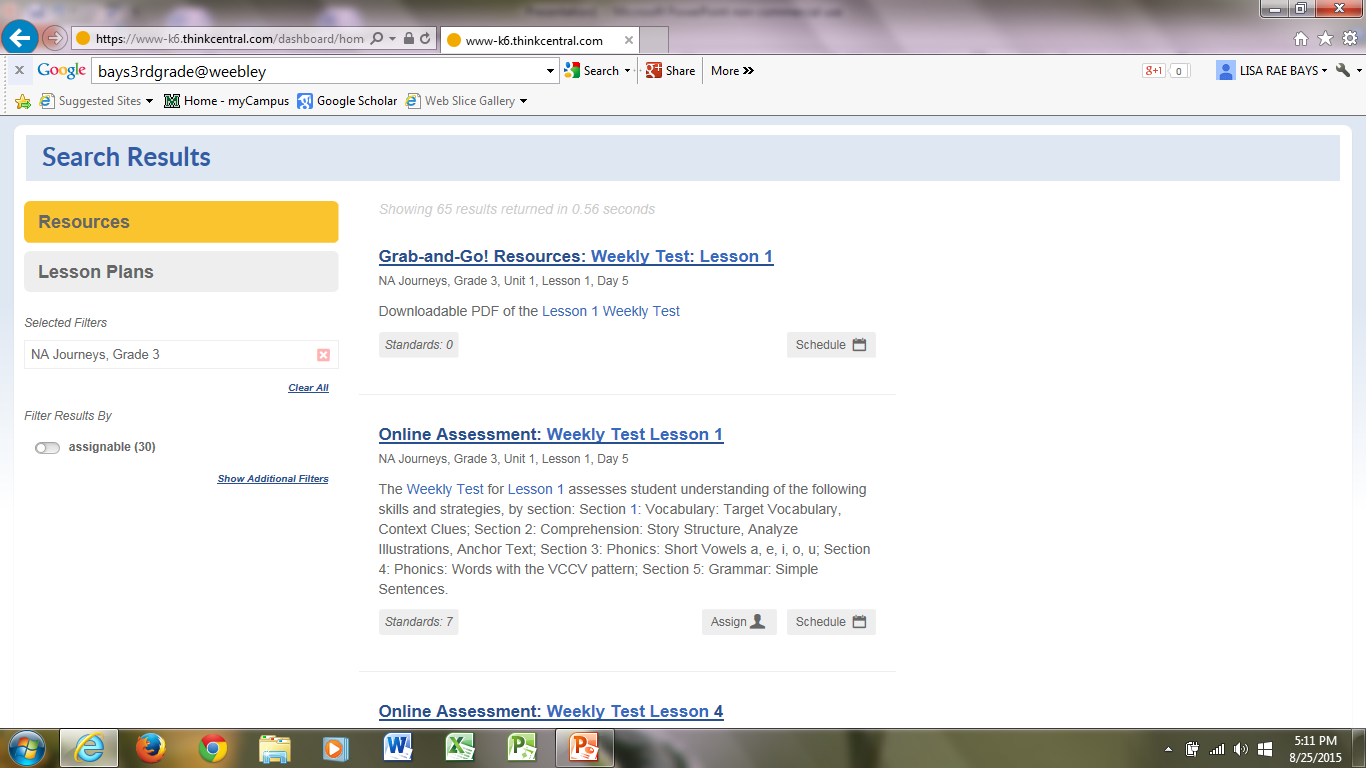 Unit 1, Lesson 1, Day 5
click here to Assign Class
Name assessment
Leave instructions
Find your name
example
C
L
I
C
K
Click add all
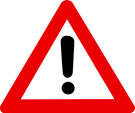 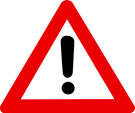 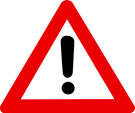 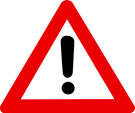 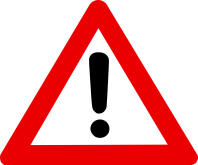 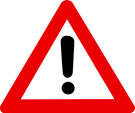 On the next slide it is imperative that you EXTEND the due date:
Once the assessment is closed. Students will no longer be able to test.  In order to allow them to take the test,  you will have to go back to step 1. Then you will have to reassign to individual students who did not complete or submit for scoring.  This is why it is important to EXTEND the due date.
Extend the due date or it will close.
Once the assessment is closed. Students will no longer be able to test.  In order to allow them to take the test.  You will have to go back to step 1.  Then reassign to individual students who did not complete or submit for scoring.  This is why it is important to EXTEND the due date.
Your school hours
Click on last one here
Click here
Click on the checked box to remove that selection
Click save
Click here
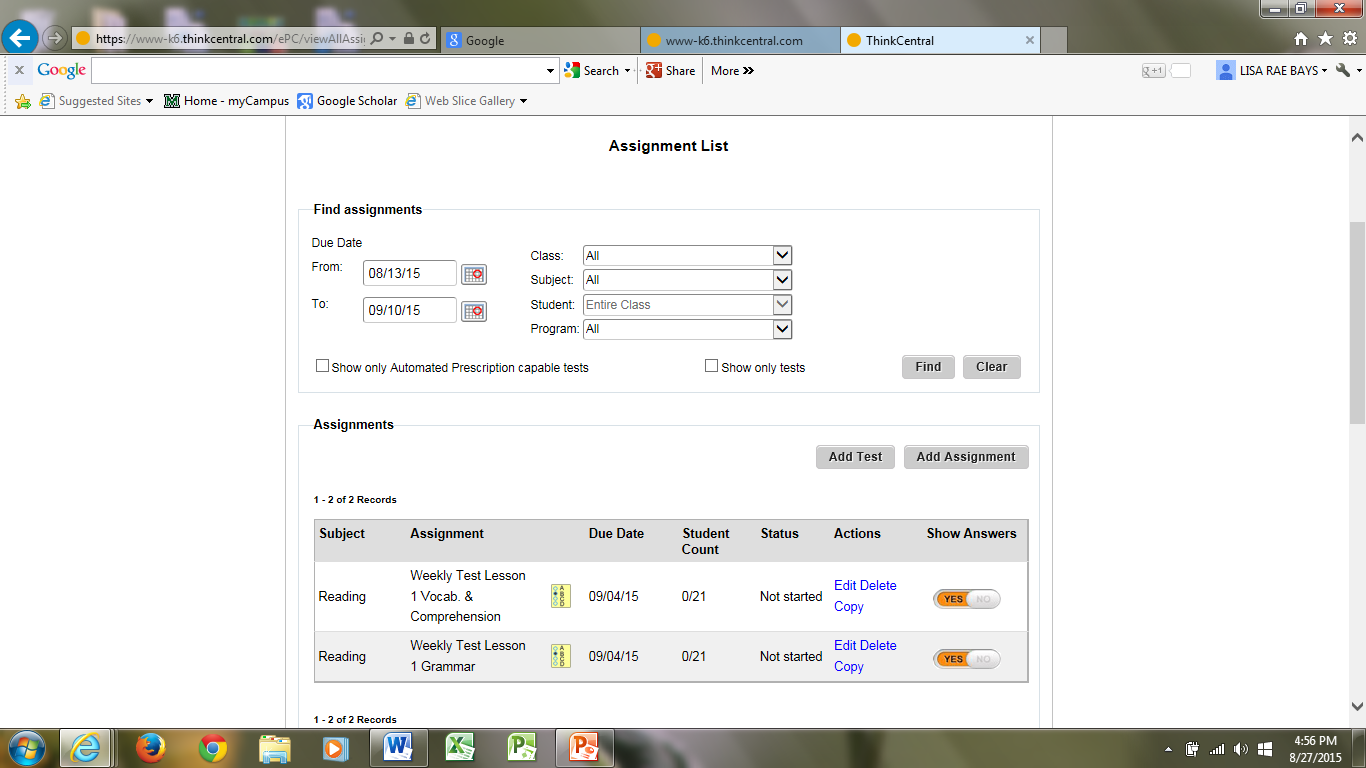 Depending on the date assigned the assessment may not show up, until it is available.